Challenges in Providing Mental Health Care to The U.S. Coast Guard’s Most Vulnerable Patient Population: Protecting the Mental Health of Military Recruits in Basic Training
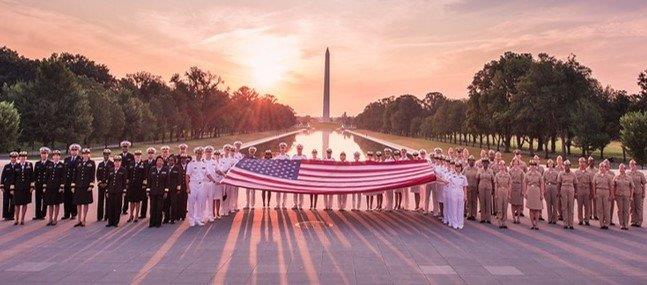 LCDR Edward Amores, MD, MBA, CAQ-SM, FACEP
February 2024
Disclosures
I have no relevant financial or non-financial interests to disclose.

This continuing education activity is managed and accredited by AffinityCE, in collaboration with AMSUS. AffinityCE and AMSUS staff, as well as planners and reviewers, have no relevant financial interests to disclose. AffinityCE adheres to the ACCME’s Standards for Integrity and Independence in Accredited Continuing Education. Any individuals in a position to control the content of a CME activity, including faculty, planners, reviewers, or others, are required to disclose all relevant financial relationships with ineligible entities (commercial interests). All relevant conflicts of interest have been mitigated prior to the commencement of the activity.
Challenges in Providing Mental Health Care
Learning Outcomes
Following this presentation, the participant will be able to:
List the mental health challenges some military recruits experience during accession into military service
Identify three somatic signs and symptoms  of patients under increased stress
Describe the role of Medical Officers in providing medical and psychological care for our most vulnerable patient population
List three techniques and strategies Medical Officers and Mental Health Specialists can utilize to help recruits cope with the stresses of boot camp training
Challenges in Providing Mental Health Care
Coast Guard’s Enlisted Personnel
To enlist in the Coast Guard, recruits must be between 17- 42 years of age1

Many recruits have:
 graduated high school less than 1 year prior to  accession
 never previously been away from home and/or family for any extended period of time 
 not previously been unable to communicate freely with friends & family
 never previously participated in anything as challenging as Boot Camp Training

1. https://www.gocoastguard.com/get-started/eligibility-requirements
Challenges in Providing Mental Health Care
Boot Camp is a Stressful Environment
Boot Camp is:

stressful, by design— it is meant to be physically and mentally challenging

Boot Camp is less than 8 weeks in duration, unless training is paused

Boot Camp is a simulation for training purposes

In a 4-year enlistment, 200/208 weeks are active duty; 25x Boot Camp duration

Many recruits lack the perspective that Boot Camp is temporary, and artificial
Challenges in Providing Mental Health Care
Mental Health Challenges During Accession
That Boot camp is mentally challenging is often underemphasized

Recruits are constantly challenged throughout Boot Camp Training
Recruits MUST meet several graduation standards to graduate on time
Failure to meet graduation standards may lead to reversion and/or rephasal, placing a recruit in the following company
Many of the standards that must be met are not physical in nature, i.e academics, required knowledge, time objectives
Challenges in Providing Mental Health Care
Somatic Signs and Symptoms of Increased Stress
Recruits often present for clinical evaluation of physical symptoms related to stress1- examples include

Anxiety2
Insomnia
Headaches
Fatigue
Loss of appetite
Myalgias 
Pain

1. Nakkas C, Annen H, Brand S. Somatization and Coping in Ethnic Minority Recruits. Mil Med. 2019 Dec 1;184(11-12).
2. Russell, P. D., Judkins, J. L., Blessing, A., Moore, B., and Morissette, S. B. (2022). Incidences of anxiety disorders among active-duty service members between 1999 and 2018. J. Anxiety Disord. 91:102608.
Challenges in Providing Mental Health Care
Somatic Signs and Symptoms of Increased Stress
The aforementioned signs/ symptoms overlap with depressive symptoms

“SIGECAPS”
Sleep Disorder
Interest Deficit
Guilt
Energy Deficit
Concentration
Appetite
Psychomotor Retardation/ Agitation
Suicidality 

Gadermann AM, Engel CC, Naifeh JA, Nock MK, Petukhova M, Santiago PN, Wu B, Zaslavsky AM, Kessler RC. Prevalence of DSM-IV major depression among U.S. military personnel: meta-analysis and simulation. Mil Med. 2012 Aug;177(8 Suppl):47-59.
Challenges in Providing Mental Health Care
Somatic Signs and Symptoms of Increased Stress
Recruits with these symptoms often believe they are depressed

The incidence of clinical depression and suicidality in USCG Boot Camp Training is exceedingly low

Very often, the symptoms are situational
Recruits will often say that they do not feel depressed when on the ward, but would become “depressed” if returned to the training environment

Recruits who experience increasing frequency/severity of symptoms often escalate their concerns with requests to separate, or discontinue Boot Camp Training
Challenges in Providing Mental Health Care
The Role of Medical Officers in Providing Care
Medical Officers often evaluate recruits with physical and psychiatric symptoms

Physical vs somatic symptoms

Psychiatric complaints
Feeling depressed, vs clinical depression
Anxiety
Suicidal ideation

Secondary gain
Removal from the training environment
Duty limitations
Calling home
Challenges in Providing Mental Health Care
The Role of Medical Officers in Providing Care
Medical Officers must become adept at distinguishing depressive symptoms from clinical depression, to provide appropriate care for recruits presenting with situational  symptoms that do not meet DSM-V (TR) criteria of depression

Recognizing the need to talk, recalibrate collaborate with non-clinical resources
Section Commander
Chaplain services

Developing a sense of when evaluation with a Mental Health specialist is appropriate
Psychologist or Behavioral Health Social Worker
Possible transfer off base for Psychiatrist evaluation
Challenges in Providing Mental Health Care
The Role of Medical Officers in Providing Care
Ensuring patient safety is paramount

Erring on the side of caution
Always consider the possibility that symptoms that appear situational may be early signs of clinical depression

Including the recruit in shared decision-making

Individualizing care and management of symptoms

Escalation of care as indicated
Challenges in Providing Mental Health Care
The Role of Medical Officers in Providing Care
Medical Officers serve as gatekeepers 

Resources are limited
Limited time during to seek mental health evaluation during recruit training
Outside resources, such as CG SUPRT, are difficult for recruits to access 

Mental Health Specialists serve as consultants; Medical Officers function as primary caregivers

Specialist Care must be prioritized based on acuity
Challenges in Providing Mental Health Care
Techniques and Strategies to Help Recruits Cope with Stress
Determining what the recruit needs in the moment

Spending the time to truly listen

Determining the recruit’s goals and objectives
Recruits with complaints of feeling depressed often express a desire to discontinue training

Spelling out treatment options and alternatives

Discussing timelines
Challenges in Providing Mental Health Care
Techniques and Strategies to Help Recruits Cope with Stress
Alternatives to Care
Limited duty status

Phone calls home

Goal orientation

Partnering with Training Division

Special assignments

Caution to avoid abuses of privileges
Challenges in Providing Mental Health Care
Medical Provider Challenges in Delivering Care to Recruits
Active-duty service members, including Medical Officers and other Federal Health Agents, are also subject to stress-induced symptomatology

Anxiety
Insomnia
Fatigue
Feeling overwhelmed
Depressive symptoms
Challenges in Providing Mental Health Care
Effects of Challenges on Medical Providers
Impact on work output and productivity
Sick in Quarters (SIQ)
Duty limitations
Suboptimal effort
Dissatisfaction
Disability
Self-medication
Shortened careers
Challenges in Providing Mental Health Care
Summary of Lessons Learned
Lessons learned in recognizing stress-induced symptomatology in recruits allows us to serve as mental health first responders for one another

Maintaining vigilance for stress-induced symptoms 
Recognizing the need to talk
Spending the time to truly listen
Ensuring safety
Mental Health advocacy
Sensing when referral to a Mental Health specialist is appropriate
Challenges in Providing Mental Health Care
Sources
Bandoli G , Campbell-Sills L , Kessler RC , et al. : Childhood adversity, adult stress, and the risk of major depression or generalized anxiety disorder in US soldiers: a test of the stress sensitization hypothesis . Psychol Med 2017 ; 47 : 2379 – 2392.

Gadermann AM, Engel CC, Naifeh JA, Nock MK, Petukhova M, Santiago PN, Wu B, Zaslavsky AM, Kessler RC. Prevalence of DSM-IV major depression among U.S. military personnel: meta-analysis and simulation. Mil Med. 2012 Aug;177(8 Suppl):47-59.

Martin PD, Williamson DA, Alfonso AJ, Ryan DH. Psychological adjustment during Army basic training. Mil Med. 2006 Feb;171(2):157-60.

Nakkas C, Annen H, Brand S. Somatization and Coping in Ethnic Minority Recruits. Mil Med. 2019 Dec 1;184(11-12): e680-e685.

Nock  MK, Ursano  RJ, Heeringa  SG,  et al; Army STARRS Collaborators.  Mental disorders, comorbidity, and pre-enlistment suicidal behavior among new soldiers in the US Army: results from the Army Study to Assess Risk and Resilience in Servicemembers (Army STARRS).  Suicide Life Threat Behav. 2015;45(5):588-599.
Challenges in Providing Mental Health Care
Sources
Russell, P. D., Judkins, J. L., Blessing, A., Moore, B., and Morissette, S. B. (2022). Incidences of anxiety disorders among active-duty service members between 1999 and 2018. J. Anxiety Disord. 91:102608.

Shen YC, Bacolod M, Heissel JA. Propensity of US Military Personnel to Seek Mental Health Care When Community Psychiatric Capacity Changes. JAMA Health Forum. 2023 Oct 6;4(10):e233330.

Sampson, L.; Gradus, J.L.; Cabral, H.J.; Rosellini, A.J.; Fink, D.S.; Cohen, G.H.; Liberzon, I.; Galea, S. Stressful life events and incident depression among U.S. military personnel. Soc. Psychiatry Psychiatr. Epidemiol. 2023, 58, 1009–1018.

Ursano RJ, Colpe LJ, Heeringa SG, Kessler RC, Schoenbaum M, Stein MB; Army STARRS collaborators. The Army study to assess risk and resilience in servicemembers (Army STARRS). Psychiatry. 2014 Summer;77(2):107-19.

Ursano RJ , Kessler RC , Stein MB , et al. : Medically documented suicide ideation among US Army soldiers . Suicide Life Threat Behav 2017 ; 47 : 612 – 628.
Challenges in Providing Mental Health Care
Questions?
Challenges in Providing Mental Health Care
CE/CME Credit
Challenges in Providing Mental Health Care
Thank You!
LCDR Edward Amores, MD
edward.amores@uscg.mil
usphs.gov